Overview of Civil Registration and Vital Statistics Systems
These materials have been developed by the National Center for Health Statistics, International Statistics Program, Hyattsville, Md., as part of the CDC Global Program for Civil Registration and Vital Statistics Improvement.
Overview
Purpose of Civil Registration System
Purpose of Vital Statistics system
Types of Vital Records
Uses of Vital Records
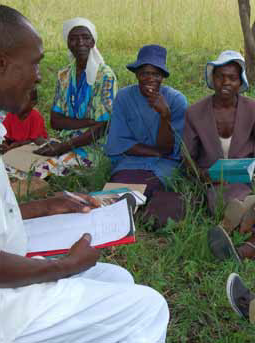 Picture from WHO web site; Health Metrics Network
http://www.who.int/healthmetrics/documents/Components_of_a_strong_HIS.pdf
Civil Registration System
A system government uses to record vital events as required by laws or regulations of the country

Main purpose – To establish the legal documents required by law 
 
Goal – To record all vital events occurring in the country as they occur
SOURCES: Handbook on Training in Civil Registration and Vital Statistics Systems, Series F, No. 84, United Nations, New York, 2002, Module 1
[Speaker Notes: United Nations Definition: 
    “the continuous, permanent, compulsory and universal recording of the occurrence and characteristics of vital events pertaining to the population as provided through decree or regulation in accordance with the legal requirements in each country.” 

It is important to emphasize that the civil registration system is based on laws and regulations.]
Vital Statistics System
The process of collecting, compiling and analyzing information from vital events filed through the civil registration system

Main purpose – Presentation of vital event data in statistical form
 
Goal – To have accurate data from all vital events occurring in the country
SOURCES: Principles and Recommendations for a Vital Statistics System, Revision 2, United Nations, New York, 2001, Chapter I.B.
[Speaker Notes: United Nations Definition:
    “the total process of 
          (a) collecting information by civil registration or enumeration on the frequency of occurrence of specified and defined vital events, as well as relevant characteristics of the events themselves and of the person or person concerned, and 
          (b) compiling, processing, analyzing, evaluating, presenting and disseminating these data in statistical form.”

Emphasize that the main source of vital statistics is the Civil Registration System.
 
In cases where the Civil Registration System does not provide complete coverage of a country, vital statistics data may be compiled for some cities or other geographic areas where coverage is good.

However, the ultimate goal should be to have complete coverage of all vital events occurring in the country through the Civil Registration System.]
Relationship
The Civil Registration System creates a data source for Vital Statistics
Civil Registry
Database
Civil Registration System
Vital Statistics
[Speaker Notes: Diagram to show relationship between civil registration and vital statistics.]
Discuss
What are some methods that can be used to supplement the data if civil registration does not provide complete coverage of the country?

How does civil registration differ from a census?

How does civil registration differ from a sample?
SOURCES: Principles and Recommendations for a Vital Statistics System, Revision 2, United Nations, New York, 2001, Chapter I.A.
[Speaker Notes: Other methods – such as population censuses and sample surveys – may be used to supplement vital statistics data, especially in countries or in parts of countries without complete coverage of their Civil Registration Systems.  If vital statistics are complete for part of the country, they can be used in those areas (cities, other geographic areas) that are well covered.   In some cases administrative records from other government agencies such as those that provide health or social services may be used to supplement data in the vital statistics system. 

Civil registration system is different from a census since it is continuous and permanent rather than periodic .  However, students should be aware that census estimates of population provide the denominators or population-at-risk when calculating vital statistics rates.  

An ideal civil registration system is different from a sample in that it is universal and ongoing so it does not have sampling error or recall error.  However, there is still variation related to the number of events recorded (this will be discussed later).]
Types of Vital Records
10 types recognized by UN
Main records for health analyses 
      1.  Birth  
      2.  Death 
Used for health analyses in some countries
      3.  Fetal Death  
      4.  Marriage 
	 5.  Divorce
SOURCES: Handbook on Training in Civil Registration and Vital Statistics Systems, Series F, No. 84, United Nations, New York, 2002, Module 2
[Speaker Notes: The United Nations recognizes 10 types of vital records that are registered in a civil registration system.

Definitions will be covered later in the course in discussing birth and death records and the information collected on those records.

The definition for fetal death will be discussed later in the course – under fetal death information - along with some of the different requirements for reporting fetal deaths.  

Brief definitions of the other types of vital records can be presented here since they will not be covered in detail in this course.  

	Marriage -- provides legal relationship of husband and wife
	Divorce -- legal termination of a marriage with right of parties to remarry]
Types of Vital Records
Other records for legal purposes
   6.  Annulment of Marriage 
   7.  Judicial Separation of Marriage 
   8.  Adoption
   9.  Legitimation 
 10. Recognition
SOURCES: Handbook on Training in Civil Registration and Vital Statistics Systems, Series F, No. 84, United Nations, New York, 2002, Module 2
[Speaker Notes: Definitions of the other records are as follows:
  Annulment of Marriage -- invalidation or voiding of marriage
  Judicial Separation of Marriage -- parting of married persons without the right to remarry
  Adoption -- legal taking a child of other parents as one’s own
  Legitimation -- giving a person the rights of a person born in wedlock
  Recognition -- legal acknowledgement of paternity of a child born out of wedlock

The ten types of records given here are those defined by the United Nations.  Countries may have other types of records recorded in their civil registration systems in addition to these or they may not include all of these types. 

Note also, that different names may be used for some of these records in different countries.]
Types of Vital Records
Slide with official types of records for country where course is being taught or comparison if students are from different countries.
[Speaker Notes: Note that if students are from different countries, then a comparison could be made of the types of records recorded in the different countries.]
SOURCES: Handbook on Training in Civil Registration and Vital Statistics Systems, Series F, No. 84, United Nations, New York, 2002, Module 2
Uses of Vital Records
[Speaker Notes: These are examples of some uses of vital records.  The slide is not meant to include all uses.]
Discuss
Give some examples of how you have used vital records in the past.  

Did you have any problems obtaining or using the records, and if so, what were the problems?
[Speaker Notes: This may be done as a class exercise or have the students work in small groups and then present some examples to the class.

Some possible examples:
     Birth records  – obtain ID documents, passport, other travel, driver’s license
     Death records – settle family estate, use insurance policy, close bank accounts
     Marriage records – for women, change surname (if appropriate to country)
Problems could be specific to country 
     Some examples might be 
	- having to travel to place of birth, death, or marriage to obtain copy
	- having to wait a long time
	- errors on the record that needed to be corrected]
Review
Civil registration 
Legal system to record vital events of a country 
Goal to record all vital events occurring in the country as they occur
Vital statistics 
Data obtained from vital events filed through civil registration system 
Goal to have accurate data from all vital events occurring in the country
Review
Use of Vital records 
Legal
Administrative
Vital statistics 
Public health and research
Main records used for public health analyses
Births
Deaths
Word Choice Questions
Vital statistics are data collected from vital events filed through (the census/civil registration).
The goal of a civil registration system is to record all vital events (within 5 years/as they occur).
Vital records (are/are not) legal documents.
Purging administrative files, monitoring health trends, developing sampling frames, and conducting statistical research (are/are not) some uses of information from vital records.
[Speaker Notes: These questions should be used as a review prior to starting the next section.  Have students choose the best word or group of words. 

Civil registration – Civil registration is a legal system to collect all vital events for a country.  The census is a periodic survey to collect information about the population.  

As they occur – The goal of civil registration is to record all events occurring in a country as they occur to have complete and accurate information about the individuals involved in these events. 

Are – Vital records are legal documents collected according to a country’s laws and regulations.

Are – Vital records are used for legal, administrative, vital statistics, and public health and research purposes.  This question gives just a few of the many uses of vital record information.]